Unit 4 A good read
Reading 2
WWW.PPT818.COM
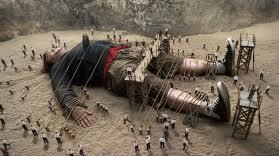 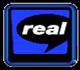 Gulliver’s Travels
A Voyage to Lilliput
What did Gulliver do after their ship crashed into the rocks?
After their ship crashed against the rocks, he swam as far as he could.
as far as one could 表示“尽某人所能地远”，使用“as + adj./adv. + as”结构。
This film is as interesting as that one is.
这部电影和那部电影一样有趣。
He speaks English as fluently as you.
他英语说的和你一样流利。
How did Gulliver feel by the time he felt the land under his feet?
By the time he finally felt the land under my feet, he was tired out.
1) by the time 等到；到……的时候
The kind man man had gone by the time I woke up. 
当我醒来时，那个好心人已经走了。
2) be tired out 筋疲力尽
He was tired out after his long trip to Yangzhou.
至扬州长途旅行归来后，他觉得非常疲倦。
Why could not he move when he woke up?
Because his arms, legs and hair were tied to the ground.
be tied to 被栓在…上
句中的were tied to…是一般过去时的被动语态。
The horse was tied to the big tree. 
那匹马被拴在大树上。
The young trees should be tied to the sticks. 
小树苗应该绑在棍子上。
How big was the small man?
He was the same size as Gulliver’s little finger.
the same size as… “与…一样…”.如：
My coat is the same colour as hers, but it is a different size. 
我的外套和她的（外套）颜色一样，但是尺寸不同。
我的自行车和他的价格一样。 
My bike _______________________his.
is the same price as
Did they stop moving after they fell over?
No, they soon got up again and continued moving across my body.
continue doing sth意思是“继续做某事”，也可用continue to do sth.来表达。
他一天一天地继续做这件工作。
How can you continue to work/continue  working with all that noise going on? 
这场雨整整一个下午都下个不停。
The rain ________________________all afternoon.
continued falling / to fall
Why did he try to pull one hand free?
Because he managed to break the ropes.
manage vt. & vi. 设法完成；管理
I managed to pull myself up onto a wet, sloping (倾斜的) ledge (暗礁).
我终于爬上了一块潮湿倾斜的暗礁。
Jones manages the finances here.  
琼斯主管这里的财务。
manage to do 强调通过努力获得了预期的结果(= succeed in doing sth.)；try to do 强调尝试的过程(= to make an effort to do sth.)。 
He managed to escape to South America. 
他设法逃到了南美。
He tried to escape to South America. 
他设法要逃到南美去。
How many tiny people did he see when he looked down?
He saw a huge army of tiny people.
an army of  一群…
 an army of ants / sheep一群蚂蚁、羊
句中的army最常用的意思是“军队”（尤指陆军）。如：
His husband is in the army .  
他的丈夫在陆军服役。
a huge army of     be tied to        be tired out        
      continue falling     fall over          manage to        
      start doing            the same size as
(1)My room is ______________________  
    yours. 
(2)The rain  ______________________ all 
    afternoon. 
(3)The boy ______________ a chair by the 
    robbers. 
(4)She  ______________pass a difficult
    exam last year.
the same size as
continued falling / to fall
was tied to
managed to
a huge army of     be tied to        be tired out        
      continue falling     fall over          manage to        
      start doing            the same size as
(5)When did the doctor ________________
    the operation? 
(6) _______________ soldiers marched
    across the bridge. 
(7) They pushed each other and then they
    both_______________.
(8) She________________ after running
    such a long way.
start doing
A huge army of
fell over
was tired out
Further thinking
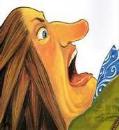 swam as far as he could
The tiny men tied Gulliver to the ground.
Gulliver was tied to the ground.
The tiny men managed to tie Gulliver to the ground.
Why did the tiny men tie Gulliver to the ground?
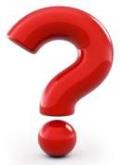 Further thinking
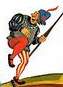 moved up over Gulliver’s stomach and neck until it was standing near his face
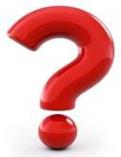 What did the tiny men think of Gulliver’s face? What did his face look like?
How did the tiny men feel when climbing over Gulliver?
Further thinking
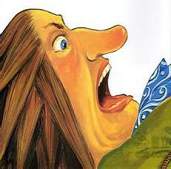 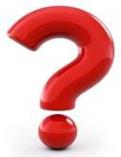 shouted at…
To the small men, what did Gulliver sound like when he shouted?
How did the tiny men feel when Gulliver shouted at them?
Further thinking
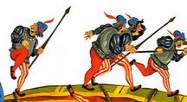 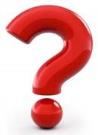 fell over
got up again
continued moving across…
What characteristics did the small men have?
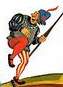 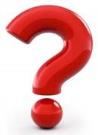 began talking…
What did one of the tiny men say to Gulliver?
Further thinking
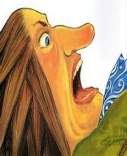 tried to pull one hand free
lifted his left hand into the air
managed to break the ropes
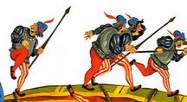 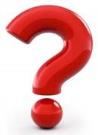 shouted…
came straight towards…
Why did the tiny men shout?
B5 Gulliver came to a strange land after their ship crashed against the rocks. Tell your partner how strange it was in your won words.
(以…的角度)
Rewrite the story in the perspective of a small man.
we
the huge man
a small man        small men        Gulliver
I
A huge man in Lilliput
After the rainstorm, I … on the beach. Suddenly, I found something strange.
crashed against     
as…as sb. can     
be tired out
be tied to
move up over…
shout
fall over
continue doing           
begin talking to sb.
try to do…
manage to do…
break… 
lift…
come straight towards sb.
Homework
1记忆词汇、词组和句型。
2复述课文。
3续写故事或阅读《格列佛游记》, 了解故事的结局。
4 完成教师布置的相关练习。
5预习Grammar。